Northern Rockies  dispatcher’s workshop
National Interagency coordination center updates
2013
Current Situation
Very light activity nationally currently, however potential increasing in southern tier

Three airtankers on duty (1 – Sops, 2 – SW)

No other national resources committed currently

NICC has been processing miscellaneous overhead requests in support of SA Rx projects
National Mob Guide Updates
Chapter 20

Changed gallons on airtanker typing to reflect contract language

Updated language for what the FS will provide if MAFFs is activated by a governor

Added updated extension form to reflex no GACC requirements for overhead extensions.
National Mob Guide Updates
(continued)
Chapter 30

Updated the names on the NMAC chart to reflect current membership
National Mob Guide Updates
(continued)
Chapter 60

Changed number of smokejumpers nationally to reflect current numbers by base

Added additional Buying team to SA

Removed crew chart from guide.  Chart is located in Red Book and Blue Book (reduce duplication)

Added language to reflect IMT availability when CG is not available.
Airtankers
Current contract can be extended thru June (eight airtankers)

Two VLATs on CWN contract (both DC-10)

Option of ordering AK State & Canadian ATs
[Speaker Notes: All 18 heavy A/T are T-2 due to downloading….but $70K mechanical fixes could bring the P-3 fleet back up to 3000 gal and T-1 status.]
Airtankers (continued)
Legacy contract will solicit for up to eight T2 ATs

Next Gen contract (T1, 3000 gallons, 300 knots) will solicit for up to seven ATs

Examples of Next Gen: MD-87, BAE-146, RJ85, C-130
SEATs, Scoopers
69 SEATs on On-Call (CWN) contract

Exclusive Use contracts: BLM 11(2 in MLS), BIA 4 (1 in 7S0), ID (1ea. in COE and GIC) & CO states.

Two CL-215s on 180 day Exclusive Use Contract beginning mid-May, shared between EA, AK, NW and SOps.
Fixed Wing
ASM/LPs:

BLM: 4 ASMs plus an extra aircraft
FS: 14 about ½ of which are ASM

2 ea. IR aircraft

Large Tran: FS contract w/ Sierra Pacific; NICC can charter as needed for large tran to augment
Helicopters
30 – Type 1 EXC (FS large fire support)

33 – Type 2 EXC Standard Category (FS)
 
9 – Type 2 EXC Standard Category (BLM)

1 – Type 2 EXC Standard (NPS)

198 CWN
87 Type 1
57 Type 2 Standard Category
54 Type 2 Restricted Category
[Speaker Notes: BLM has 2 T-3 EXC in MT, one at MLC and one at LWT.  LWT item is up for new contract this year (formerly shared contract with PHX)
One of the Shenango T-2 helicopters is a T-2L on the LFS contract.]
Equipment
Caterer and Shower contracts, requirements and ordering procedures remain the same as 2012.
30 Caterer locations between 18 vendors
35 shower locations between 24 vendors (8 of which also have small units, which vary in size from 4 to 11 stalls)
[Speaker Notes: Reiterate the intent for small units (Lothar K. asked that we do this….intended for locations that have access limitations that would prevent the use of large units, or long term events that we know will maintain low numbers of personnel - up to around 125-150)]
Overhead
Southern Area has added one national Buying Team (Taylor)

Northern Rockies has dropped one Buying Team (Schilz)
[Speaker Notes: Gary Stewart, any comments on ROSS-ICBS R interface?]
NICC Positions
Outreach has circulated for FS Assistant position

Fire Weather Assistant Program Manager position is being reclassified as FS position and expected to be advertised in the next few months

Intelligence Officer position (FS) is being reclassified to maintain intel career ladder

Interviewed last week for 1039 positions (4+, all BLM)
[Speaker Notes: May be a detail opportunity for a MET position (vice Ochoa/Heffernan)]
Questions or Comments?





Thank You!
?
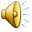